Primo RESTful APIs
Paul McBride		
Wei Dai
Welcome and Introductions
Paul McBride 
Tier2 Primo Senior Support Analyst
Joined Ex Libris in 2010
SME on Primo APIs
10  years corporate IT application development & support

Wei Dai
Infrastructure Support Specialist
Joined Ex Libris in 2005
Previously did application development for academic libraries
2
Session Objectives
Session Description:
Integrate Primo into other software! Primo RESTful APIs can be used to bring the power of Primo to your applications, web portals, library site and more. Different Primo REST APIs and their syntax will be explained and demonstrated as part of this presentation.
Session Objective(s)
By the end of this sessions you will know, understand and/or be able to:
Understand the differences in Primo APIs
Get started with API Gateway configuration
Perform a brief search using Primo REST APIs
3
Target Audience
Target Audience for the Session:
New and Experienced Customers
Systems Librarians, Web Developers
On-premises (Local) and Direct Saas (Hosted) Customers will have advantage over TotalCare Saas.
4
Agenda
Primo Legacy APIs
1
API Gateway
REST APIs
2
Questions
3
Next Steps, Support Resources and Feedback
4
5
5
Primo Legacy APIs*

What are APIs?
Application Programming Interface
No access to source code

Why use APIs?
Extend product’s usefulness, value
Build new tools
Integrate Primo functionality into your site
6
[Speaker Notes: This topic (Deep Links, Xservices, SOAP) will be covered quickly, just to acknowledge they exist. 
Any new API projects by customers are recommended to use REST APIs.]
Deep Links
*Supported but Deprecated
Input:
A URL with parameters:
http://myprimo.hosted.exlibrisgroup.com/primo_library/libweb/action/dlSearch.do?
tab=default_tab&vid=01UNIV_main&institution=01UNIV&query=any,contains,economics&search_scope=UNIV_ALMA



Output:
Your Primo site Classic UI*

(*Intended for use with Classic UI, 
but does redirect to New UI)
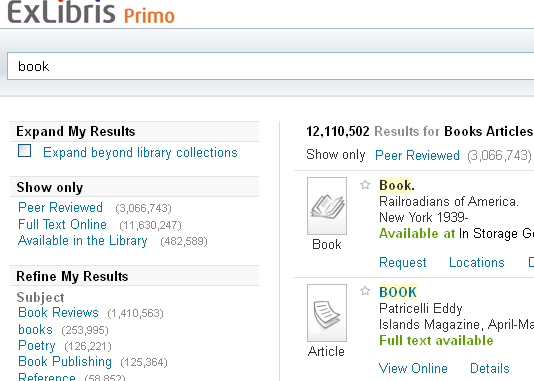 7
Web Services - SOAP
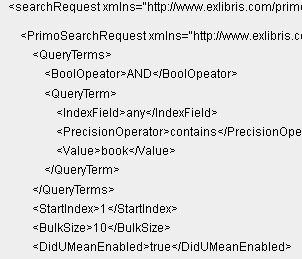 *Supported but deprecated
Input:
Primo search request XML wrapped in SOAP envelope
Uses POST
Support for many FE UI functions


Output:
Primo search result XML
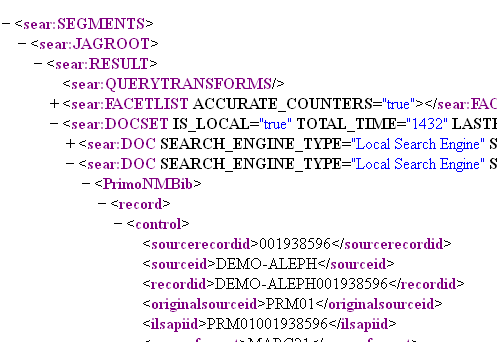 8
XServices
*Supported but deprecated
Input:
URL with parameters:
http://primosb-pmtna.hosted.exlibrisgroup.com/PrimoWebServices/xservice/search/brief?
institution=TRIAL_1_INST&indx=1&bulkSize=10&query=any,contains,science&…
Support for many FE UI functions

Output:
A Primo search result XML or JSON
9
[Speaker Notes: XML Output looks just like SOAP]
Agenda
Primo Legacy APIs
1
API Gateway
REST APIs
2
Questions
3
Next Steps, Support Resources and Feedback
4
10
5
API Gateway

Ex Libris Developers Network

API Proxy for SaaS Customers

API Control & Analytics
11
API Gateway
12
API Governance Thresholds
Maintain optimum performance
Efficient and proper use of infrastructure resources
Reduce the risks of malicious attacks

Two types (for Primo):
Daily API Request Threshold
(FTE x 5) REST APIs per day
Violation = error message for the day
Concurrent API Request Threshold
10 REST APIs per institution per second
Violation requests are queued and may be slower

Since each request made to the API incurs a computational cost, it’s important to make economical use of API requests. If a common function of your application can be performed using fewer requests than it currently does, it should.

https://developers.exlibrisgroup.com/blog/reducing-the-number-of-API-calls
[Speaker Notes: ensure no single institution negatively impacts other Primo institutions, 
prevent performance degradation and 
can help reduce the risks of malicious attacks.
Blog post to help reduce num of API calls.]
Analytics for REST APIs
Sign in
Dashboard > Analytics
View statistics about your REST API usage
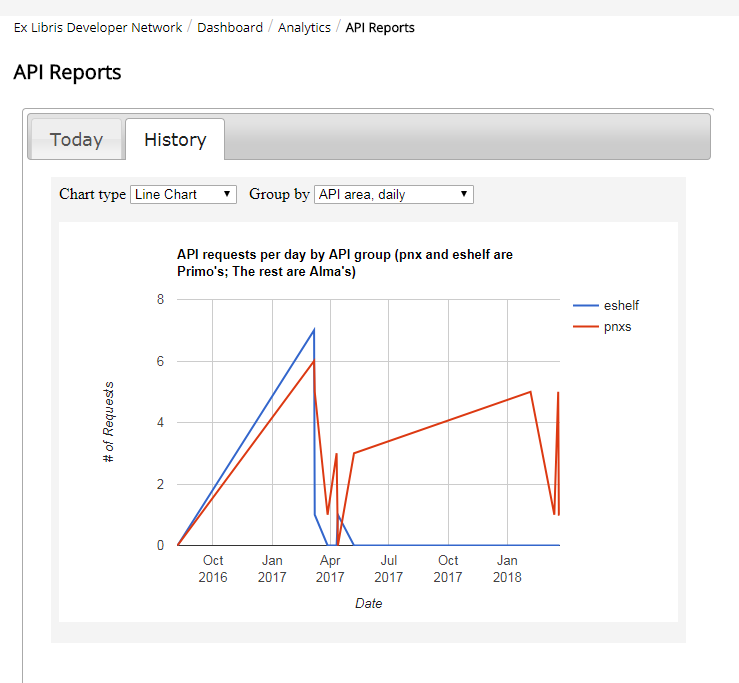 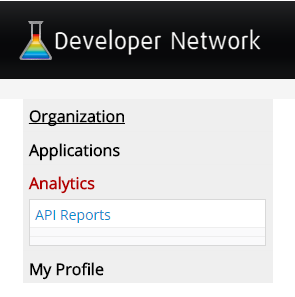 API Gateway
Getting Started with Primo REST APIs
Required for SaaS Customers

Sign-in/ Sign-up in Developers Network
Activate account  - confirmation email





https://developers.exlibrisgroup.com/primo/apis/webservices/rest
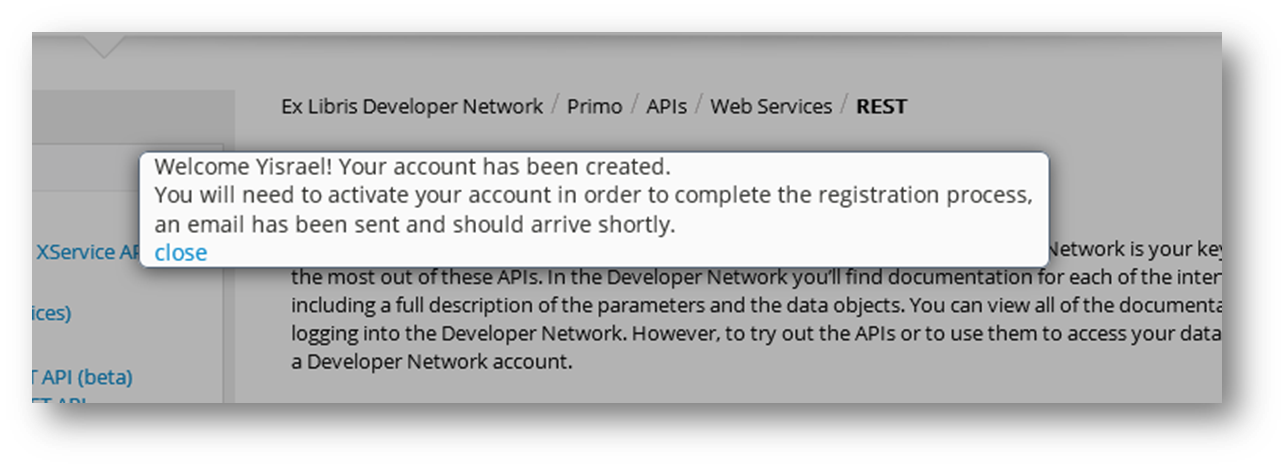 15
Configuring API Gateway
Add application
Select Platform = “Web Application”
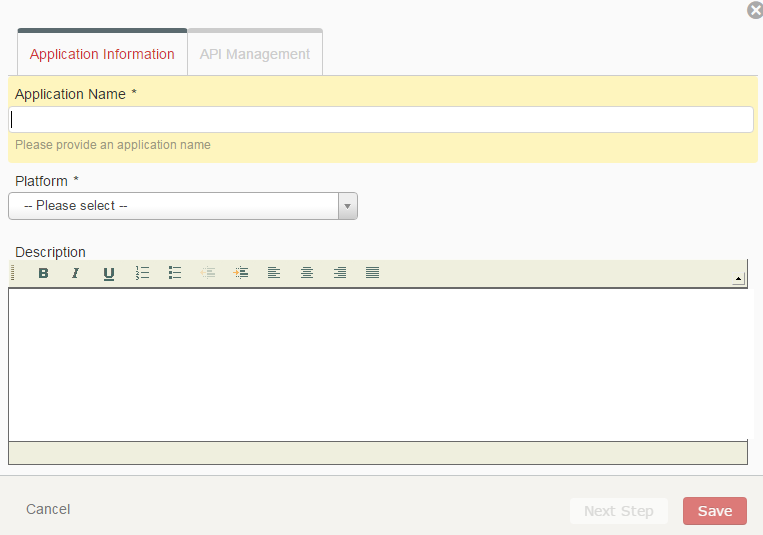 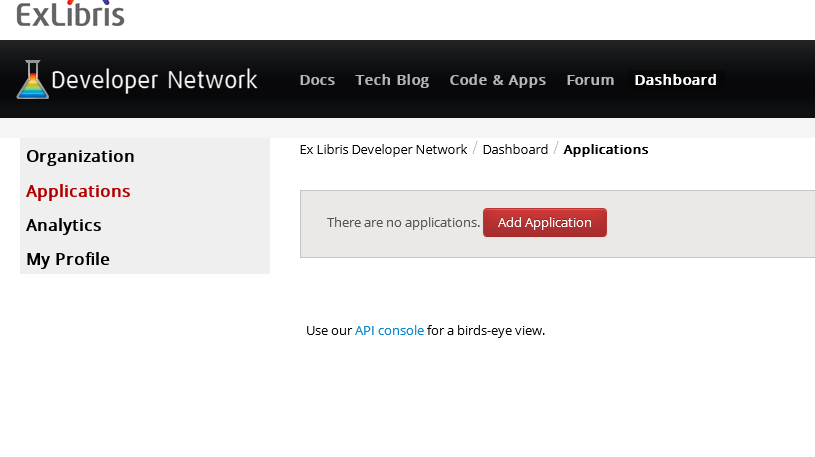 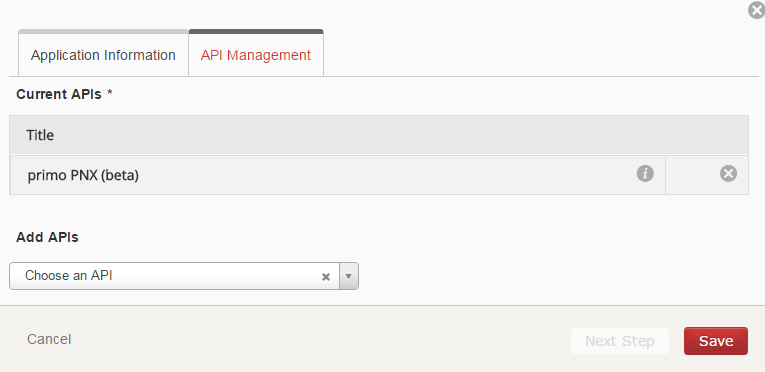 [Speaker Notes: Show the actual REST Getting Started Guide, or sign in and create an app.
Adding Application means giving it a name/platform/description and picking your API to add to the app.]
Configuring API Gateway
4.  Get API Key – MOST IMPORTANT STEP!
Edit Application (using         ) to link to Production or Sandbox
Set read/write permission
Linked to Guest Sandbox (aka Demo Data) by default
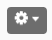 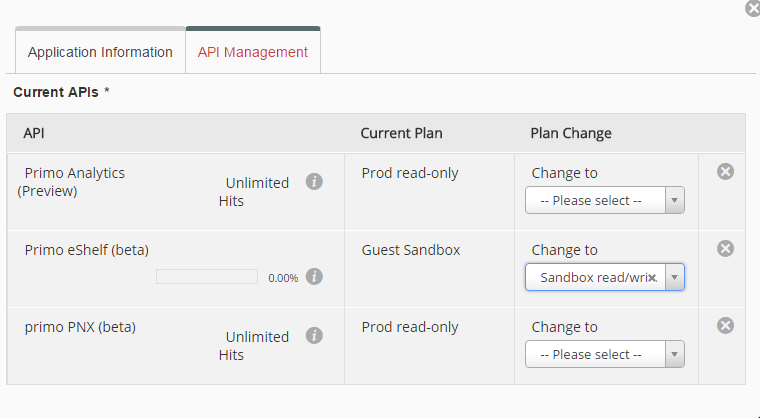 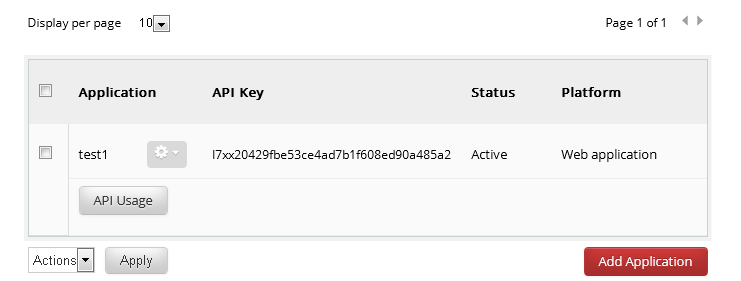 [Speaker Notes: Review- Step 1: Create Application
Step 2: Edit Application (Link to environment and set read/write permission)]
Configuring API Gateway
5.  Open Case to Ex Libris Support to connect your new Gateway applications to your relevant Primo environment

Title – “Primo REST API registration”
In the description please include the following information:
Alma Institution code
Primo Institution code
Your Production Primo URL 
Your Sandbox Primo URL


Once Primo Support completes the registration process, you will be able to start developing using the REST APIs.
18
[Speaker Notes: PUSH to step #1???]
Agenda
Primo Legacy APIs
1
API Gateway
REST APIs
2
Questions
3
Next Steps, Support Resources and Feedback
4
19
5
Primo REST APIs

REST = REpresentational State Transfer 
architectural style and paradigm by Roy Fielding, developer of HTTP
Using links to navigate and utilize an application to represent transferring from one state (page) to another state (page)

“That process [of standardizing HTTP] honed my model down to a core set of principles, properties, and constraints that are now called REST” –Roy Fielding

More than GET, also POST, PUT, DELETE
20
[Speaker Notes: It’s a Concept!
Summary:

Moving from link to link via a web page
Not just GET, also POST, PUT, DELETE…]
Search
Mimics search performed in the FE UI
Results returned as JSON
Facets included in searches and results
Advanced searching supported


http://api-na.hosted.exlibrisgroup.com/primo/v1/search? vid=<viewid>&tab=<tab>&scope=<scope>&q=any,contains,<searchterm>&apikey=<apikey>

https://developers.exlibrisgroup.com/primo/apis/search
21
Pnxs
Full-view of a specific record
Results returned as JSON
Linked Data url (Included in brief results)


http://api-na.hosted.exlibrisgroup.com/primo/v1/pnxs/<context>/<recordId>?apikey=<apikey>

Context = L or PC   (Local or Primo Central)


https://developers.exlibrisgroup.com/primo/apis/webservices/rest/pnxs
22
View Configuration
Displays configuration of specified View
Mapping table values
Can be locale specific
Results returned as JSON

http://api-na.hosted.exlibrisgroup.com/primo/v1/configuration/<vid>?locale=All&apikey=<apikey>

locale=en_US

https://developers.exlibrisgroup.com/primo/apis/config
23
Translations
Displays label definitions of specified View and Language
Code table values
Results returned as JSON


http://api-na.hosted.exlibrisgroup.com/primo/v1/translations/<vid>?lang=<language>&apikey=<apikey>

lang=en_US


https://developers.exlibrisgroup.com/primo/apis/translations
24
Favorites / Eshelf*
Eshelf services/methods:
GET -                     Retrieve items
DELETE -               Delete – Remove folder or item
POST -                   Create – Add folder or item
PUT -                     Update – Change folder name

https://api-na.hosted.exlibrisgroup.com/primo/v1/eshelf/{userid}/{path}?
apikey=<apikey> 

POST Method Example:
https://api-na.hosted.exlibrisgroup.com/primo/v1/eshelf/johnt123/Basket/fishing?
apikey=<apikey> 
{"folders":[{"name":"MyNonfiction"}]}
{"basket-items":[{"pnxId":“ALMA00123245","context":"L or PC"}]}


https://developers.exlibrisgroup.com/primo/apis/webservices/rest/eshelf
25
[Speaker Notes: *REVAMP of Favorites/Eshelf API coming in May 2018 Release]
JWT
JSON Web Token
Open standard for secure transmission
Mandatory for on-premises Primo customers when using other APIs
Best Practice for Saas Primo customers
Results returned as JSON


<base-local-url>/primo_library/libweb/webservices/rest/v1/jwt/<institution_code>? vid=<view_code>lang=<language>

lang=en_US


https://developers.exlibrisgroup.com/primo/apis/jwt
26
Analytics
Returns a Primo Analytics (OBI) report in XML format only (not JSON)
Uses the OBI Analytics URL-encoded path to your report
Maximum 65,000 lines response


http://api-na.hosted.exlibrisgroup.com/primo/v1/analytics/reports? path=<report-path>&limit=100&filter<filter>&apikey=<apikey>


Sample:
https://api-na.hosted.exlibrisgroup.com/primo/v1/analytics/reports?
path=%2Fshared%2FPrimo+Lincoln+University+%28New+Zealand%29%2FReports%2FSearches+vs+clickthroughs&limit=50&apikey=<apikey>


https://developers.exlibrisgroup.com/primo/apis/Analytics/Retrieve_Analytics_report
https://developers.exlibrisgroup.com/blog/Working-with-Analytics-REST-APIs
27
Analytics - results
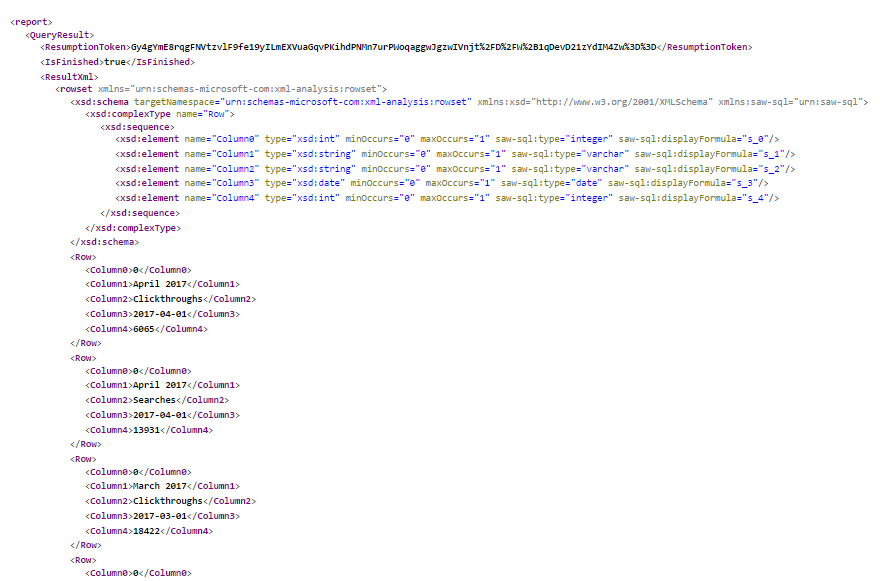 28
Analytics – Ex Libris/Tableau Web Data Connector
This Github project provides a way to access data from Ex Libris Analytics (Alma or Primo) with Tableau Desktop. 
To access your Ex Libris data in Tableau, 
Define a report in Analytics with the desired data. 
Then add a data source of web data connector to your Tableau workbook for each analytics report you're interested in. 
Step by step instructions are available at this blog post.




https://developers.exlibrisgroup.com/blog/Tableau-Web-Data-Connector-for-Ex-Libris-Analytics
https://github.com/ExLibrisGroup/ExlTableauWDC
29
[Speaker Notes: Due to limitation of Primo Analytics APIs, Tableau magnifying glass showing list of reports does not work for Primo (yet)]
Saas vs On-Premises
Saas Primo
Saas customers use regional API Gateway
Must be registered for API Gateway and configure Application
Must use apikey parameter
Use jwt as Best Practice

http://api-na.hosted.exlibrisgroup.com/primo/v1/configuration/<vid>?locale=All&apikey=<apikey>



On-premises Primo
Use local Primo servers
API url path is different
Must configure WS and XS IP Address mapping table
Must use inst=<institution_code> parameter instead of apikey
Must use jwt token in header
Analytics API unavailable

<base-local-url>/primo_library/libweb/webservices/rest/v1/configuration/<vid>?locale=All&inst=<institution_code>
30
Saas vs On-Premises: search
Saas Primo

http://api-na.hosted.exlibrisgroup.com/primo/v1/search? vid=<viewid>&tab=<tab>&scope=<scope>&q=any,contains,<searchterm>&apikey=<apikey>



On-premises Primo

<base-local-url>/primo_library/libweb/webservices/rest/primo-explore/v1/pnxs?
vid=<viewid>&tab=<tab>&scope=<scope>&q=any,contains,<searchterm>&inst=<institution_code>
31
[Speaker Notes: /primo-explore in path is unique to ‘search’
Pnxs api *without* /primo-explore is the *old* pnxs search]
Saas vs On-Premises: JWT
On-premises must use guestJwt API to retrieve token
On-premises must use jwt token in header
needs more than browser for testing ('Try It' button, POSTman, RESTtesttest.com)

Example using curl:
curl --include --header "Authorization:Bearer eyJraWQiOiJwcmlt[…etc]" \
--request GET \
'<base-local-url>/primo_library/libweb/webservices/rest/v1/configuration/<vid>?
locale=All&inst=<institution_code>'


https://developers.exlibrisgroup.com/primo/apis/jwt
32
[Speaker Notes: Token is 639 characters in this example.
Would a JS example be better?]
Agenda
Primo Legacy APIs
1
API Gateway
REST APIs
2
Questions
3
Next Steps, Support Resources and Feedback
4
33
5
Questions?
34
Useful Guides and Articles
API Road Map
https://developers.exlibrisgroup.com/blog/Ex-Libris-API-Road-Map
REST APIs
Concepts - Part 1, Part 2, Part 3
https://developers.exlibrisgroup.com/blog/How-we-re-building-APIs-at-Ex-Libris
https://developers.exlibrisgroup.com/primo/apis/webservices/rest/linked_data
https://developers.exlibrisgroup.com/blog/Ex-Libris-API-Road-Map
Getting Started/Registration https://developers.exlibrisgroup.com/primo/apis/webservices/rest
Thresholds https://developers.exlibrisgroup.com/blog/reducing-the-number-of-API-calls
Brief Search https://developers.exlibrisgroup.com/primo/apis/search
Analytics – Part 1, Part 2 
https://developers.exlibrisgroup.com/blog/Working-with-Analytics-REST-APIs
https://developers.exlibrisgroup.com/primo/apis/Analytics/Retrieve_Analytics_report
Analytics of REST APIs
https://developers.exlibrisgroup.com/dashboard/reports/api-reports
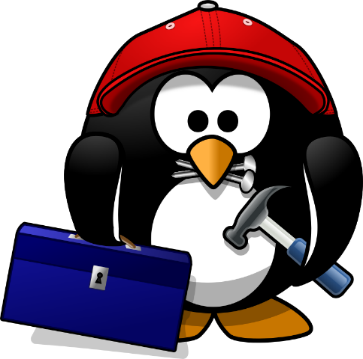 35
Useful Stuff
Helpful tools (Chrome Web Store)
JSON Formatter
Postman
XML Tree
Resttesttest.com
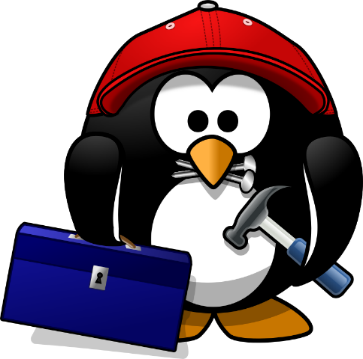 Agenda
Primo Legacy APIs
1
API Gateway
REST APIs
2
Questions
3
Next Steps, Support Resources and Feedback
4
37
5
Next Steps, Support Resources and Feedback
38
Next Steps and Resources
Additional support resources within the ExLibris Ecosystem:
Idea Exchange
Developer Network
2018 Technical Seminar Presentations (Cross-Product section of CKC)
39
Questions?
Any Final Questions?
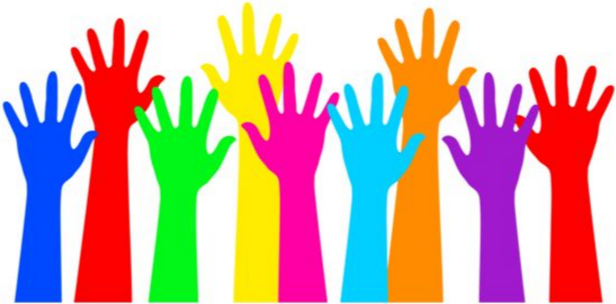 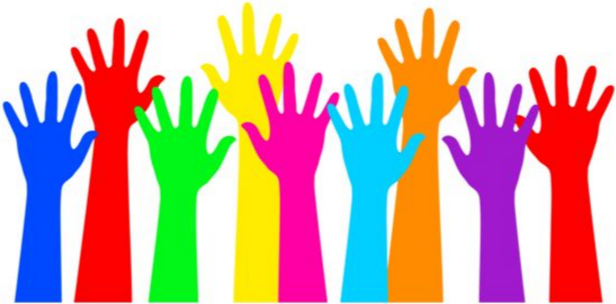 40
Session Feedback
We Value Your Feedback!  Please complete the brief Session Comment Card:
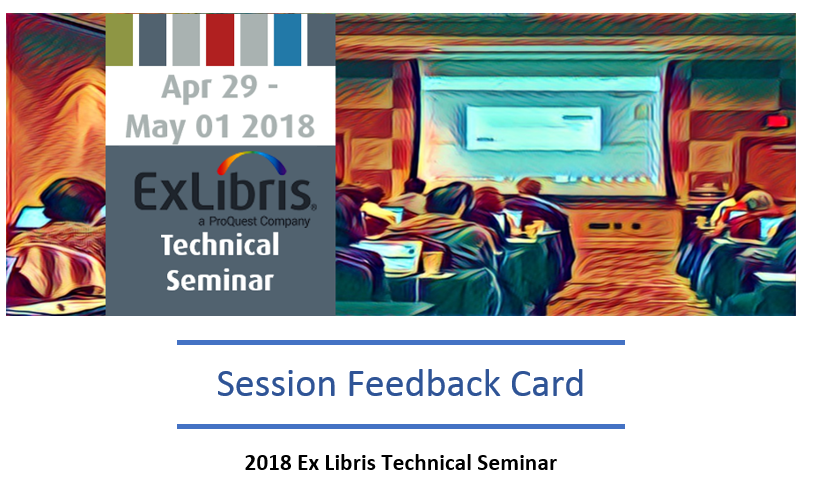 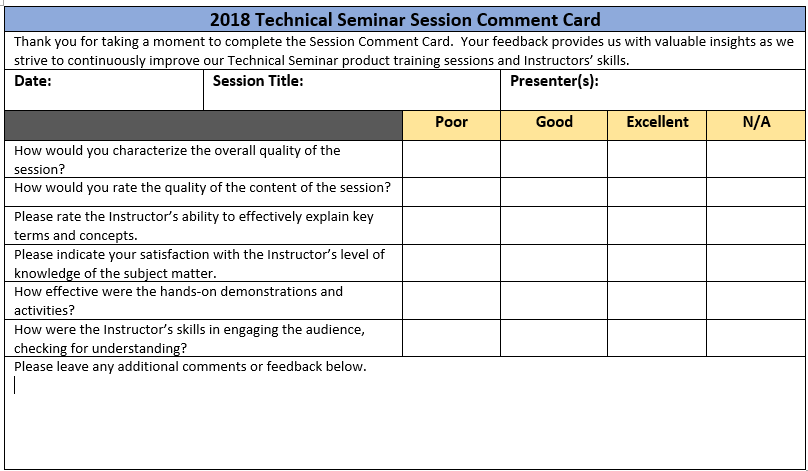 41
Thank You!